Year 2– Geometry
Session 6 – turning shapes.
How will the shape look after I have turned it half a turn clockwise.
This shows us the direction of the turn.
Anti-clockwise means the opposite way to the hands on a clock.
Clockwise means the same direction hands turn on a clock.
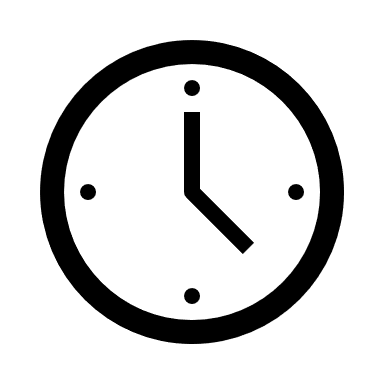 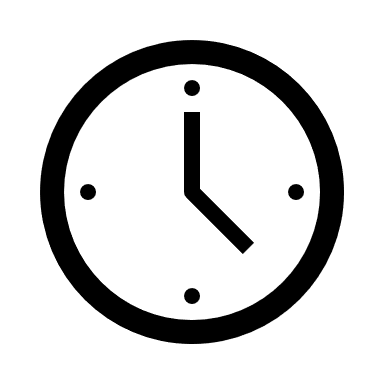 A quarter turn
A quarter turn clockwise
Starting with the black arrow and moving to the blue arrow.
A quarter turn anti clockwise
Starting with the black arrow and moving to the blue arrow.
A half turn.
A half turn clockwise
Starting with the black arrow and moving to the blue arrow.
A half turn anti clockwise
Starting with the black arrow and moving to the blue arrow.
A three quarter turn.
A three quarter turn clockwise
Starting with the black arrow and moving to the blue arrow.
A three quarter turn anti clockwise
Starting with the black arrow and moving to the blue arrow.
Rotate the lady bird a quarter turn clockwise.
Clockwise means this way
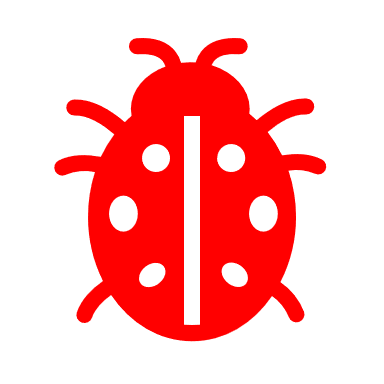 A quarter turn so  the ladybird faces this way.
Rotate the lady bird a quarter turn clockwise.
Clockwise means this way
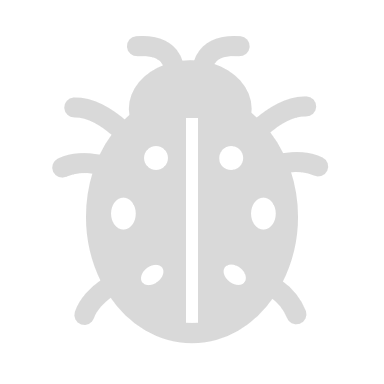 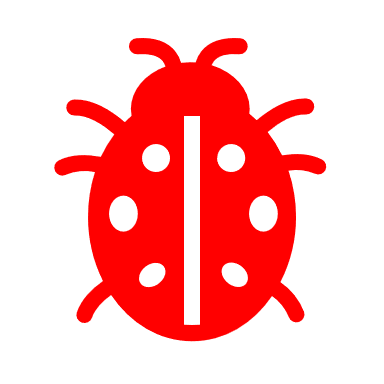 A quarter turn so  the ladybird faces this way.
Rotate the lady bird a half a turn anti-clockwise.
Anti -clockwise means this way
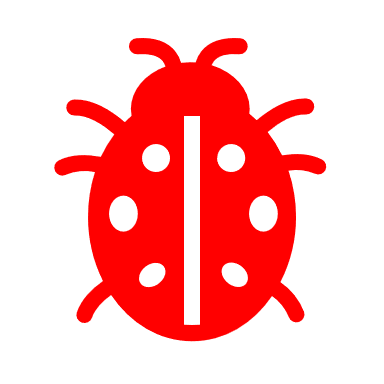 A quarter turn so  the ladybird faces this way.
Rotate the lady bird a half a turn anti-clockwise.
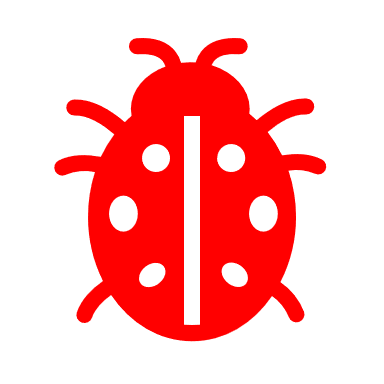 Anti -clockwise means this way
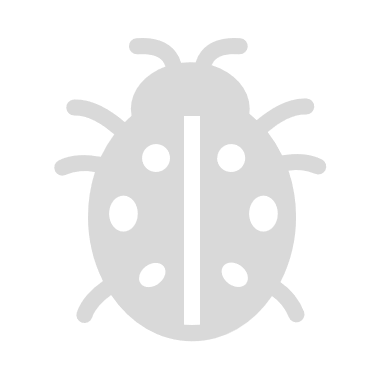 A quarter turn so  the ladybird faces this way.